Operating Systems Lab2
File system
For the operating systems lab we will use one of the operating systems in the UNIX family, more precisely the Linux operating system (one of its existing variants today).
UNIX has a tree-like file system. Unlike the DOS / Windows file system, the separator between the filename components (directories and the actual name) is the / (slash) character and not \ (backslash).
Also, filenames do not contain a physical disk identifier (A :, C :, etc.), but the entire file hierarchy starts from a single root, denoted /.
You can explore the file system on an Ubuntu machine using the pwd (print working directory), cd (change directory),  ls (list) from the terminal and tree /etc (To list contents of /etc in a tree-like format).
Exploring Ubuntu with a terminal
On an Ubuntu system you can find a launcher for the terminal by clicking on the Activities item at the top left of the screen, then typing the first few letters of “terminal”, “command”, “prompt” or “shell”. Yes, the developers have set up the launcher with all the most common synonyms, so you should have no problems finding it.
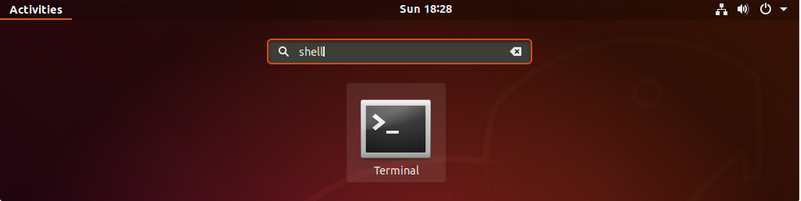 Treelike structure, tree and pwd
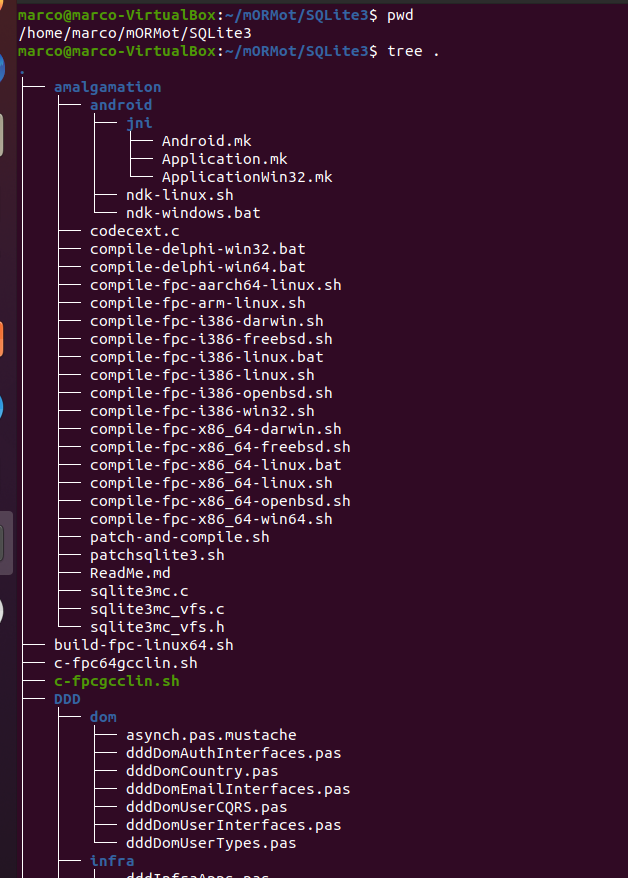 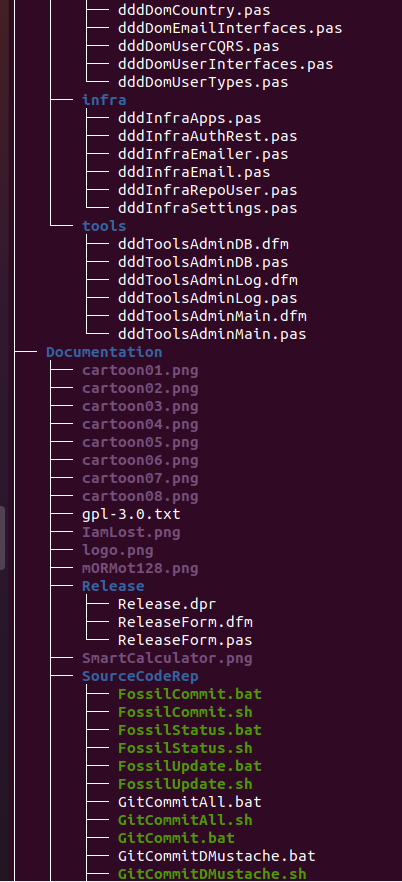 Basic commands
mkdir directory_name  (Creates a directory with the given name)
cd [directory_name] (Changes the current directory to the specified one (default: the user's home directory). As with DOS / Windows,. denotes the current director, and ... the parent director. The notation ~ refers to the current user's home directory)
ls [catalog_name] (Lists (displays the name for) the files in the given directory (default: the current directory))
cat file (Displays the contents of the file)
cp [options] file1 file2 (Make a copy of file1, named file2)
cp [options] file1 file2 dir_file (Copies the indicated files to the dir directory)
Options: -i (interactive): ask before overwriting; -r (recursive, used): copies all files and subdirectories from the specified source directory.
More basic commands
mv [options] file1 file2 (Rename file1 to file2)
mv [options] file1 file2 dir_file (Moves the indicated files to the dir directory)
Options: -i (interactive): ask before overwriting. (A catalog is moved by default with all its contents, so the -r option no longer appears, unlike copying)
rm [options] filename (delete the specified file) 
The -i (interactive) option requests confirmation, -f forces (without confirmation) and -r recursively deletes all the contents of the specified directory.
man command_name / system call / library function (Displays the man page for the indicated command (with all options))
https://www.kernel.org/doc/man-pages/  online man pages.

A more thorough guide with regards to using the terminal:
https://ubuntu.com/tutorials/command-line-for-beginners#1-overview
Additional tools vi, vim, nano, etc..
Vim  Vim is a popular text editor based off of the venerable vi editor.
https://help.ubuntu.com/community/VimHowto
Vi editor is the most popular and still the favorite command line text editor among Linux administrators for file creation and editing
https://websiteforstudents.com/a-brief-introduction-to-the-vi-text-editor-on-ubuntu-18-04-with-examples/ 
Nano is a simple terminal-based text editor. Though not as powerful as Emacs or Vim, it is easy to learn and use.
https://help.ubuntu.com/community/Nano
GCC compiler
The gcc compiler (GNU Compiler Collection) is one of the most powerful compilers for the C language, and is made in the same free source distribution model as the other components of the GNU / Linux system. (Clang is another example, but we won't be using that)
Source files conventionally have the .c extension. Usually, to compile the program name.c, the command is executed
gcc –o name name.c
The name argument of the -o option indicates the name given to the executable (usually the same base name as for the source but not necessarily).
If the -o name option is not used, the executable is named a.out by default. [In UNIX, executable files are not identified by extension (such as .exe), but by an attribute (execute permission) which in this case is set automatically by the compiler].
Linking
The libm library is needed to compile programs with standard mathematical functions. In this case, the -l option is used, followed, without spaces, by the library name (without the prefix lib used conventionally for all libraries).
gcc -lpthread -o prog prog.c
Also when we use pthreads threads we need the libpthread library, so we will add the -lpthread option.
Compilation options can be entered in any order. It is important to understand that a name is a single option, even if it consists of two words separated by spaces. It is incorrect to insert other options between -o and name. For example, in the order
gcc -o -Wall name name.c
-Wall is interpreted as the desired name of the output file. Other options for gcc will be discussed later.
Typical compilation errors
To get started, write and compile the following simple program, which displays the value of pi calculated using the arcsinus function, present asin in the standard library of mathematical functions.
#include <math.h>
#include <stdio.h>

int main(void)
{
  printf("Value of Pi is: ");
  printf("%f", 2 * asin(1));
  return 0;
}
It is important to follow carefully and to understand the possible messages that appeared during the compilation, in order to be able to correct the reported errors. Some examples of errors that may occur when this program is incorrectly transcribed:
error: stdio.h: No such file or directory
The compiler did not find the indicated file because it was written with the wrong name: it is not studio.h, but stdio.h, from Standard Input / Output.
error: syntax error before 'return'
This message will appear if we forget to finish the previous line with a semicolon. It is important to note that often the real cause of the error may be shortly before the compiler detects it. It indicates the location of the alleged error by the filename followed by the source line number, for example: /home/student/pi.c:8:error: ...
In the case of a memory leak or a buffer overflow, the root of the problem is before the moment execution halts.
Executing programs
Let the following program, let's call it myecho.c:
#include <stdio.h>
#include <stdlib.h>

int main(int argc, char **argv)
{
  int i;
  
  for (i=1; i < argc; i++)
    printf("Argument %d is: %s\n", i, argv[i]);

  exit(0);
}
Suppose we compiled the program myecho.c in the current directory, using the command:
gcc -o myecho myecho.c
How do we run this command? We will use the following command line:
./myecho arg1 arg2 arg3 done
Let's analyze this line last line. (denote by the symbol ◊ a space character):
/myecho◊arg1◊arg2◊arg3◊done
./      Represents the path to the myecho file. The dot represents the current directory, and the slash represents the path divider. Why do we need this strange construction? You can find the explanation in the next section.
myecho     This is the name of the executable file. Together with the path, it represents the first element in the command line, namely, in this case, the command to be executed.
◊    The space is, for the command interpreter, a divider. It separates the command line into elements. The first element can be a command (a path to an executable file or a name, see below) or an environment variable declaration.
Be careful: a poorly placed space will break the command line into items where you don't want them.
arg1◊arg2◊arg3◊done      If the first element is a command, the following elements represent arguments that will be transmitted to the executed command. In C, these arguments can be accessed through the argv vector.
PATH environment variable
When the first element in the line is a command, the shell behaves differently if it is a path to a file containing the sign / or if it is just a string. In the first case, it will run exactly the specified file. Second, if it is not an internal command, alias or something else interpreted directly by the shell, the executable file is searched in a list of directories. This list is in the PATH environment variable and is in the form of directory paths separated by the sign: (colon). To see the contents of this variable, use the command:
echo $PATH
Thus, if we want to run a program in the current directory, and this directory is not in PATH, we must explicitly specify a path to it. That's why we use a line like that
./program
The dot represents the current directory, just as .. represents the parent directory. The slash is the divider. Thus, the shell will no longer search the PATH directory list because it has an exact path to the file we want to execute.
Command line argument processing
To go through the arguments passed to your program on the command line, use the getopt function in the unistd.h library. Here are some elements with which the getopt function interacts with:
Variable: int opterr
If the value of this variable is non-zero, then the function displays an error message if it encounters an unknown character option or an option that does not have a required argument. This is the default behavior. If this variable is set to zero, the function does not display any message, but returns the character? to indicate an error.
Variable: int optopt
When an unknown character option or an option that does not have a required argument is encountered, that option is stored in this variable. It can therefore be used to display your own diagnostic messages.
Variable: int optind
This variable is set as the index of the next element in the argv vector to be processed. When getopt has found all the argument options, this variable can be used to determine where arguments that are not options passed to functions begin. The initial value of this variable is 1.
Variable: char * optarg
This variable is set by getopt to indicate to the value of the argument which is the option, for those options that accept arguments.
Function: int getopt (int argc, char ** argv, const char * options)
The function returns the next argument option in the argument list specified by argv and argc. Typically these variables are those found in the main function of the main program.
The options argument is a string that specifies valid program option characters. An option character in this string can be followed by the ':' character to indicate a required argument. If followed by '::', its argument is optional - this is a GNU extension.
getopt has three different ways to handle non-option arguments. The special argument '--' in all cases forces the end of option scans. The default setting is to swap the contents of argv during scanning so that all non-options are at the end. This allows options to be given in any order, even with programs that do not expect it.
When processing is complete, the getopt function returns -1. However, there may still be arguments that are not options, and to determine this we will have to compare the external variable by choosing the argc parameter.
When an option has an argument, the function returns the argument by storing it in the optarg variable. The optarg pointer should not be copied, because it is a pointer in the original argv vector, not in a static area that can be overwritten.
If getopt finds an option argument in argv that was not included in the options, or an option argument that is missing, it returns '?' and sets the external variable optopt to the character option. If the first character of the options is ':', then getopt returns ':' instead of '?' to indicate a missing option argument. In addition, if the external variable opterr is non-zero (default), getopt displays an error message.
An example of the program is given and here are examples on how to use it:
testopt                        testopt -a –b         testopt –ab              testopt -c foo     
testopt –cfoo              testopt arg1          testopt -a arg1          
testopt -c foo arg1      testopt -a -- -b      testopt -a -
Homework
Compile the given program and execute it with the commands and arguments given on the previous slide.
Build an application that recursively traverses a directory sent as a parameter and displays the size of all regular files in that directory.
Useful links for second item in homework.
https://codeforwin.org/2018/03/c-program-to-list-all-files-in-a-directory-recursively.html
https://www.tutorialspoint.com/c_standard_library/c_function_fseek.htm
fseek(f, 0, SEEK_END); // seek to end of file  (using standard library)
size = ftell(f); // get current file pointer (using standard library)
Or use stat given that we are using Linux/POSIX
#include <sys/stat.h>
struct stat st;
stat(filename, &st);
size = st.st_size;